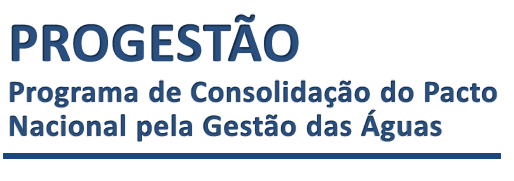 PROGESTÃOAnálises e propostas
SEMA
IBRAM
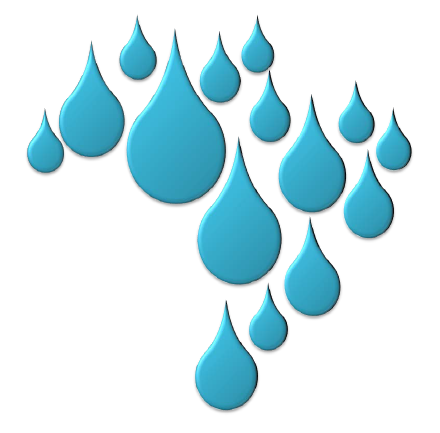 20/abril/2016
Objetivos
Análise do Quadro de Metas do Distrito Federal no âmbito do Programa de Consolidação do Pacto Nacional pela Gestão de Águas – Progestão

Propostas de uso dos recursos referentes ao Programa.
Objetivos do PROGESTÃO
Promover a efetiva articulação entre os processos de gestão das águas e de regulação dos seus usos, conduzidos nas esferas nacional e estadual; e 

Fortalecer o modelo brasileiro de governança das águas, integrado, descentralizado e participativo.
Metas do Progestão
Metas de cooperação federativa. 
Pré-definidas pela ANA. As mesmas para todo o país.

Metas de fortalecimento do Sistema Distrital de Gerenciamento de Recursos Hídricos. 
Aprovadas pelos Conselhos de Recursos Hídricos.
Recursos (5 x $ 750 mil = $ 3.750 mil):
	- ações de gerenciamento de recursos hídricos, e
	- ações de fortalecimento do sistema distrital de recursos hídricos.
Metas de fortalecimento do Sistema Distrital de Gerenciamento de RHs
DF                   Tipologia C

Meta II.1 Definição das metas para fortalecimento do Sistema (Ano 1)

Meta II.2 Variáveis Legais, Institucionais e de Articulação Social (Anos 2 a 5)

Meta II.3 Variáveis de planejamento (Anos 2 a 5)

Meta II.4 Variáveis de informação e suporte (Anos 2 a 5)

Meta II.5 Variáveis operacionais (Anos 2 a 5)
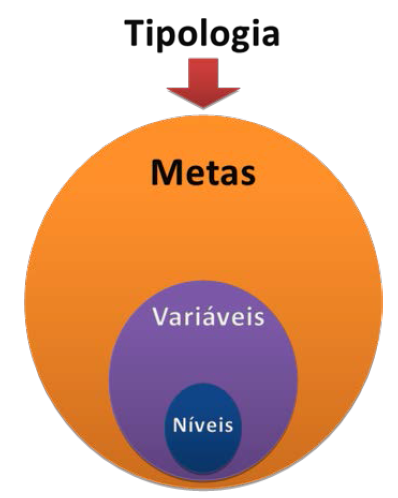 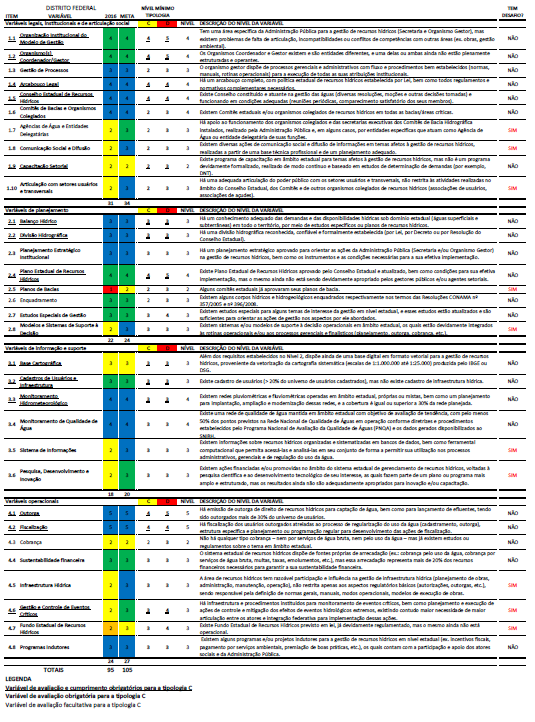 Metas de Fortalecimento do Sistema Distrital de Recursos Hídricos

- 32 variáveis agrupadas em quatro metas distintas (II.2 a II.5)

- Classificação das variáveis quanto ao cumprimento:

Variáveis de avaliação e cumprimento obrigatórios (total:14)

Variáveis de avaliação obrigatória (total:15)

Variáveis de avaliação facultativa (total:3)
Análises e propostas de alocação dos recursos do PROGESTÃO
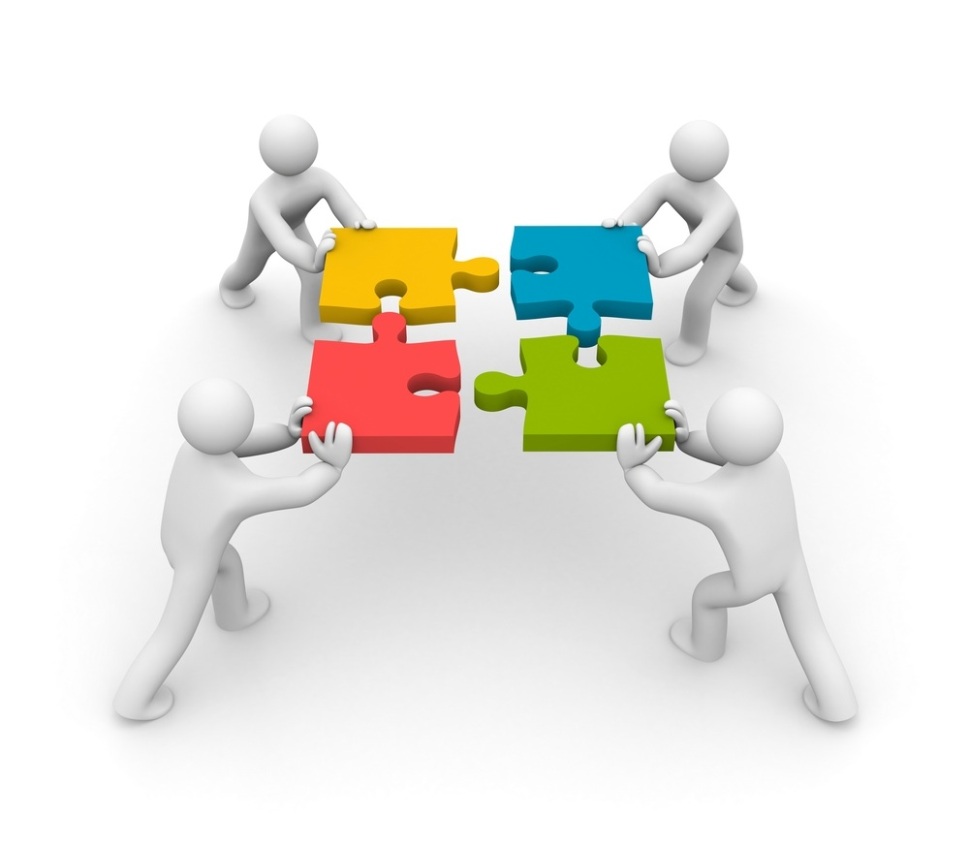 Considerando que:
Em relação aos outros estados, o DF possui estrutura e ações em andamento no âmbito do Sistema de Gerenciamento de Recursos Hídricos
Não se ater somente aos quantitativos de cumprimento obrigatório mínimo das variáveis conforme metodologia da ANA.
Considerando que:
O DF ainda não possui efetiva articulação e integração entre todos os entes do Sistema
Proposta do PROGESTÃO possibilita o encaminhamento de ações para fortalecimento e integração do Sistema.
Considerando os documentos:
Lei nº 2.725/2001 – Institui a Política de Recursos Hídricos e cria o Sistema de Gerenciamento de Recursos Hídricos do DF;

CRH-DF: Agenda Água – 2014;

Atas do CRH-DF de 2011 a 2015;

Relatório da Auditoria Operacional na Gestão dos Recursos Hídricos do DF – TCDF, 2010.
Metodologia para alocação dos recursos
Sugestões de ações necessárias para cumprimento das referidas metas a partir das prioridades elencadas pelo CRHDF até 2015, incluindo o documento CRH- Agenda Água – 2014.

Prioridade de execução das ações com utilização dos recursos  do Progestão, onde não há execução pela capacidade própria dos entes do sistema.

Atenção para o prazo e a metodologia de prestação de contas.

Atenção especial com as metas acordadas para o DF que representam desafios para sua implementação.
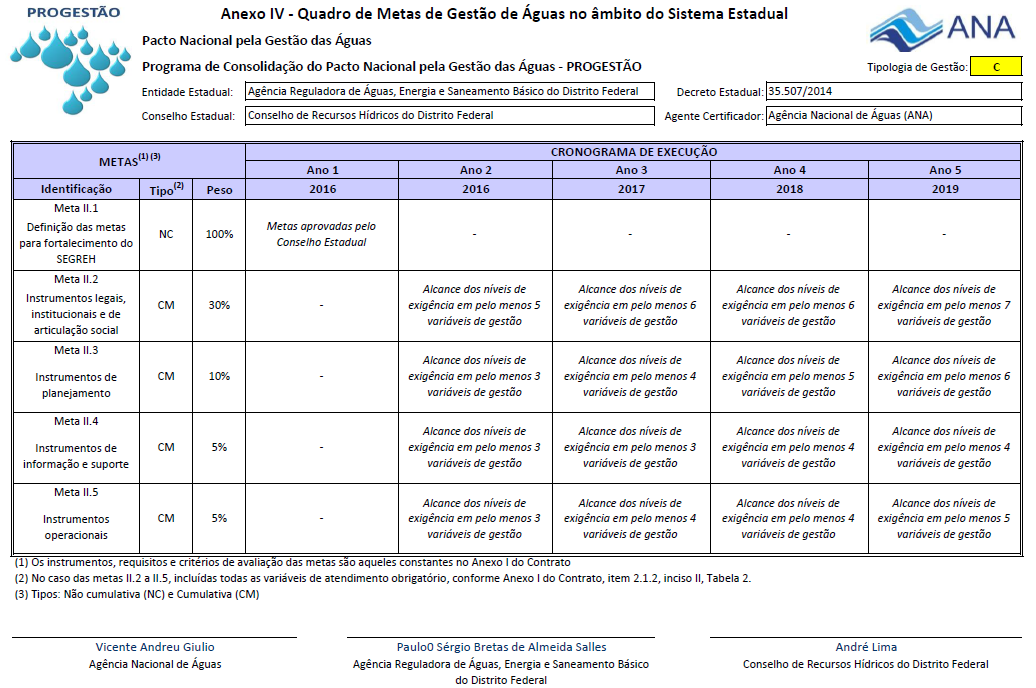 Meta II.2. Variáveis Legais, Institucionais e de Articulação Social
Variáveis de  cumprimento e avaliação obrigatória para tipologia  C
Variáveis de avaliação obrigatória para tipologia  C
Variáveis de avaliação  facultativa para tipologia  C
Propostas de Alocação de Recursos
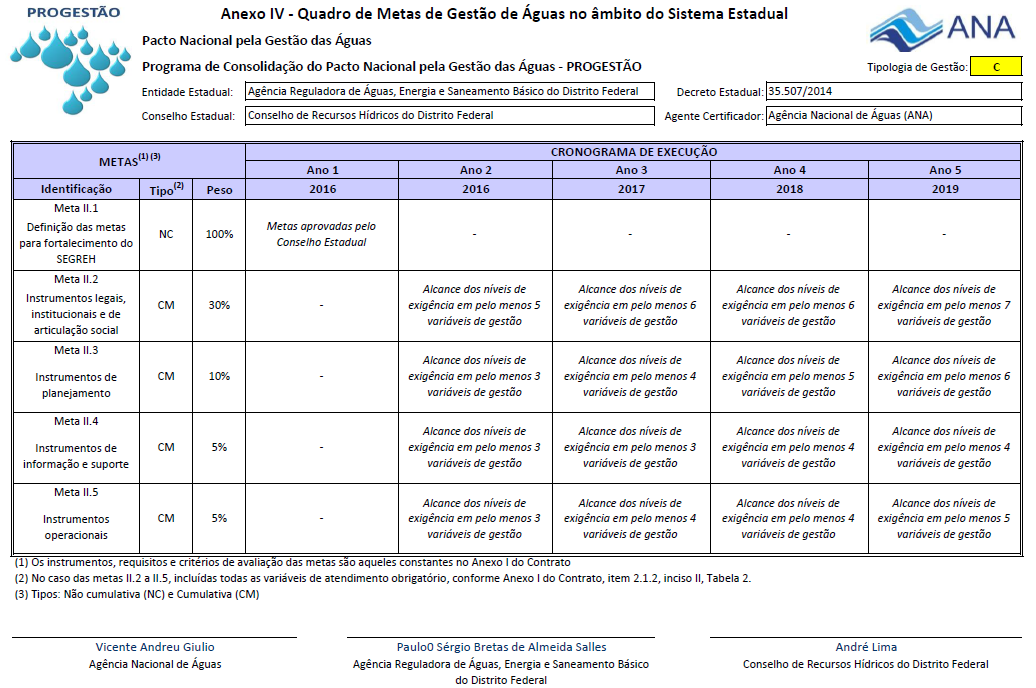 Meta II.3 Variáveis de planejamento
Variáveis de  cumprimento e avaliação obrigatória para tipologia  C
Variáveis de avaliação obrigatória para tipologia  C
Variáveis de avaliação  facultativa para tipologia  C
Propostas de Alocação de Recursos
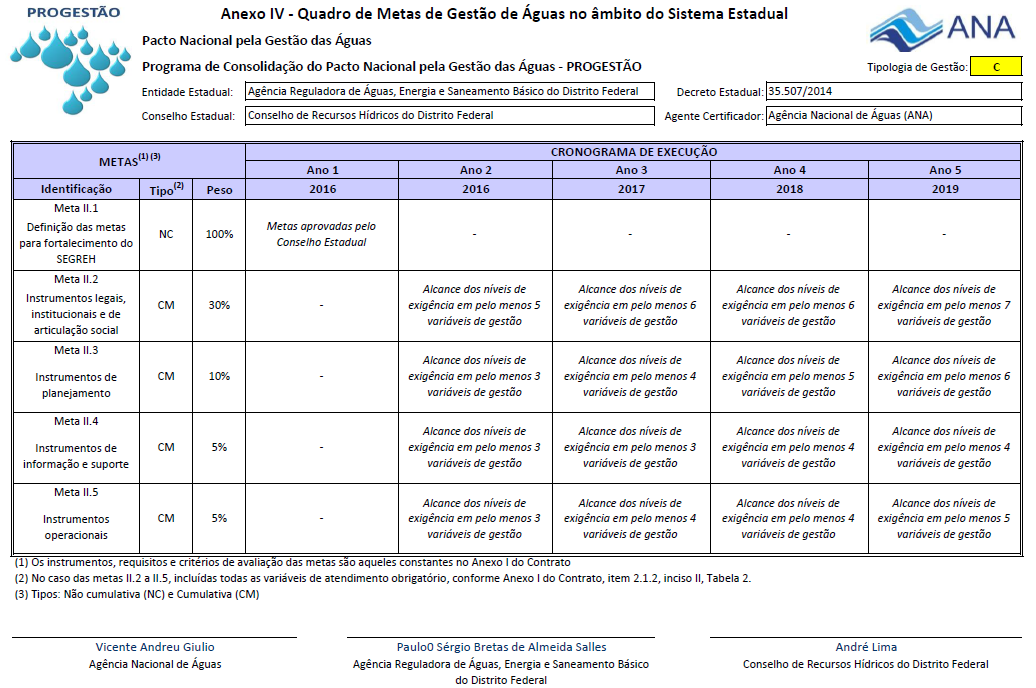 Meta II.4 Variáveis de informação e suporte
Variáveis de  cumprimento e avaliação obrigatória para tipologia  C
Variáveis de avaliação obrigatória para tipologia  C
Variáveis de avaliação  facultativa para tipologia  C
Propostas de Alocação de Recursos
Propostas de Alocação de Recursos
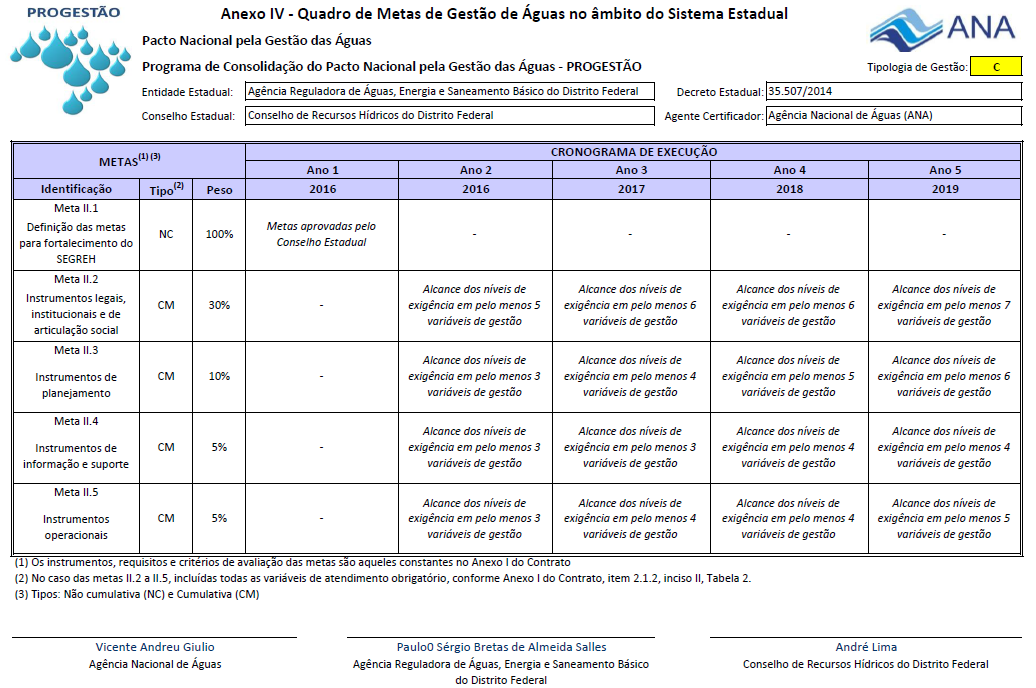 Meta II.5 Variáveis operacionais
Variáveis de  cumprimento e avaliação obrigatória para tipologia  C
Variáveis de avaliação obrigatória para tipologia  C
Variáveis de avaliação  facultativa para tipologia  C
Propostas de Alocação de Recursos
Propostas de Alocação de Recursos
Lei 2725/2001
Art. 6º São instrumentos da Política de Recursos Hídricos:
I – os Planos de Recursos Hídricos;
II – o enquadramento dos corpos de água em classes, segundo os usos preponderantes da água;
III – a outorga do direito de uso de recursos hídricos;
IV – a cobrança pelo uso de recursos hídricos;
V – o Sistema de Informações sobre Recursos Hídricos;
VI – o Fundo de Recursos Hídricos do Distrito Federal.
Art. 30. Integram o Sistema de Gerenciamento de Recursos Hídricos:
I – o Conselho de Recursos Hídricos;
II – os Comitês de Bacia Hidrográfica;
III – os órgãos públicos cujas competências se relacionem com a gestão de recursos hídricos;
IV – as Agências de Bacia. 
Art. 38. As Agências de Bacia exercerão a função de secretaria executiva do respectivo ou dos respectivos Comitês de Bacia Hidrográfica.
Art. 40. A criação de uma Agência de Bacia é condicionada ao atendimento dos seguintes requisitos:
I – prévia existência do respectivo ou respectivos Comitês de Bacia Hidrográfica;
II – viabilidade financeira assegurada pela cobrança do uso dos recursos hídricos em sua área de atuação.
Lei 2725/2001
Art. 32. Compete ao Conselho de Recursos Hídricos do Distrito Federal:
I – promover a articulação do planejamento de recursos hídricos com os planejamentos nacional, regional, estaduais e dos setores dos usuários;
II – deliberar sobre as questões que lhe tenham sido encaminhadas pelos Comitês de Bacia Hidrográfica;
III – analisar propostas de alteração da legislação pertinente a recursos hídricos e à Política de Recursos Hídricos;
IV – estabelecer diretrizes complementares para implementação da Política de Recursos Hídricos, aplicação de seus instrumentos e atuação do Sistema de Gerenciamento de Recursos Hídricos;
V – aprovar propostas de instituição dos Comitês de Bacia Hidrográfica e estabelecer critérios gerais para a elaboração de seus regimentos;
VI – acompanhar a execução dos Planos de Recursos Hídricos e determinar as providências necessárias ao cumprimento de suas metas;
VII – estabelecer critérios gerais para a outorga de direitos e cobrança pelo uso de recursos hídricos.
Considerações/Proposições Finais daCâmara Técnica de Assessoramento - CTPA em 20/04/2016
Alocação de recursos de forma concentrada e não pulverizada;
             Variáveis/metas a serem trabalhadas no âmbito do Sistema de Gerenciamento de Recursos independente da alocação direta de recursos do Programa;
                PROPOSTAS DE PRIORIZAÇÃO:
1. Com recursos do PROGESTÃO:
                   Estruturação e financiamento da Agência de Bacia
2. Com recursos do GDF:
                   Plano da Bacia do Rio Paranoá
                 OUTRAS PRIORIDADES:
          Discussão aprofundada para implementação da cobrança  de uso dos recursos
             hídricos e do Fundo Distrital de Recursos Hídricos